Table 1 TWIST mutations in patients with Saethre-Chotzen syndrome
Hum Mol Genet, Volume 6, Issue 8, 1 August 1997, Pages 1369–1373, https://doi.org/10.1093/hmg/6.8.1369
The content of this slide may be subject to copyright: please see the slide notes for details.
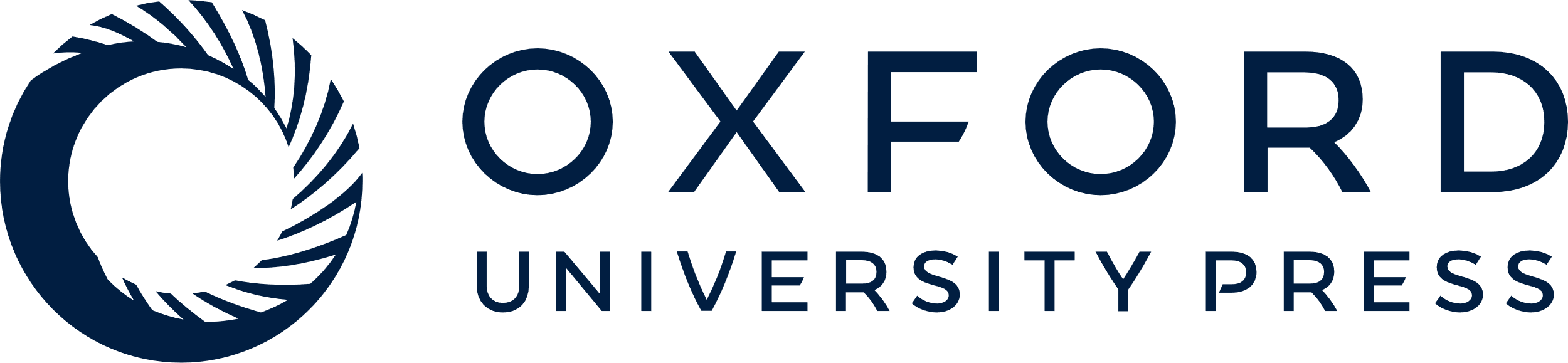 [Speaker Notes: Table 1 TWIST mutations in patients with Saethre-Chotzen syndrome


Unless provided in the caption above, the following copyright applies to the content of this slide: © 1997 Oxford University Press]